Présidence luxembourgeoise du Conseil de l’Union européenne
Juillet – Décembre 2015
Priorités globales
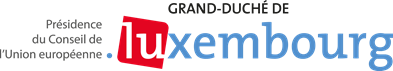 Une Présidence pour les citoyens

Une Présidence pour la croissance et l’emploi

Une Présidence pour l’investissement et l’innovation
Priorité de la Présidence luxembourgeoise dans les domaines du travail et de l’emploi
Priorité de la Présidence luxembourgeoise dans les domaines du travail et de l’emploi
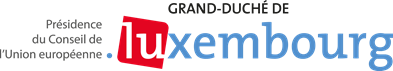 Investissement dans le capital humain et création d’emplois de qualité dans un esprit de convergence  sociale
Travail
Priorité de la Présidence luxembourgeoise dans les domaines du travail et de l’emploi
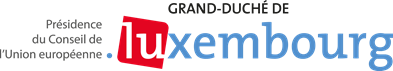 Amélioration des conditions de travail

Promotion du travail décent

Redéfinition de la stratégie européenne sécurité et santé  au travail

Lutte contre le travail illégal et le dumping social

(Ré) intégration sur le marché de l’emploi et maintien dans l’emploi des populations vulnérables en investissant dans le capital humain
Emploi
Priorité de la Présidence luxembourgeoise dans les domaines du travail et de l’emploi
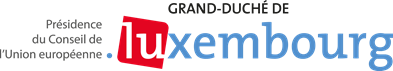 Création d’emplois et promotion de l’entrepreneuriat

Favorisation des emplois de qualité

Activation des personnes éloignées du marché de l’emploi

Promotion de la formation tout au long de la vie

Renforcement du dispositif existant en matière d’emploi des jeunes

Reconnaissance de l’économie sociale et solidaire comme un moyen pour réaliser ces objectifs
EPSCO
Priorité de la Présidence luxembourgeoise dans les domaines du travail et de l’emploi
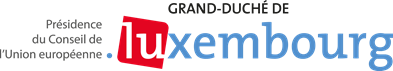 Réunions du Conseil EPSCO

Réunion informelle: 
16 – 17 juillet 2015 à Luxembourg	


Réunions formelles:
5 octobre 2015
7-8 décembre 2015
Autres réunions
Priorité de la Présidence luxembourgeoise dans les domaines du travail et de l’emploi
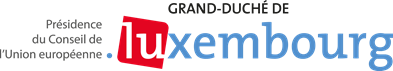 Réunion informelle EMCO
	(21-22 Septembre 2015)

Réunion du Comité des Hauts responsables de l'inspection du travail (SLIC)
	(12-13 Novembre 2015)

Réunion du Comité consultatif sur la sécurité et la santé sur le lieu de travail 
	(25-26 Novembre 2015)

Réunion des Directeurs généraux des services publics de l’emploi (HoPES)
	(14-15 Décembre 2015)
Conférences
Priorité de la Présidence luxembourgeoise dans les domaines du travail et de l’emploi
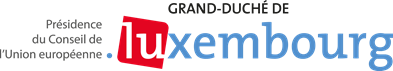 Conférence sur les conditions de travail 
	(10-11 Septembre 2015 )

Conférence sur l’individualisation de l’impôt et l’emploi 
	(29-30 Octobre 2015)

Conférence sur l’économie digitale et ses répercussions sur l’emploi
	(10-11 Novembre 2015)

Conférence sur la présentation des premiers résultats du 6e Rapport sur les conditions de travail de la Fondation européenne pour l'amélioration des conditions de vie et de travail (Eurofound) 	
	(24 Novembre 2015)

Conférence « Boosting social enterprises in Europe »
	(3-4 Décembre 2015)
Merci pour votre attention!

Suivez-nous sur Twitter @RPUE_LU
9